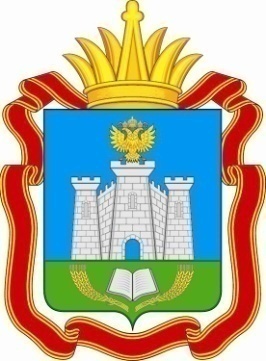 Департамент образования Орловской области
Управление контроля и надзора в сфере образования
Лицензионный контроль за образовательной деятельностью в общеобразовательных организациях в 2021 году
Дозмолина А. А., начальник отдела государственной аккредитации и лицензирования управления контроля и надзора в сфере образования Департамента образования Орловской области
25 февраля  2021 года
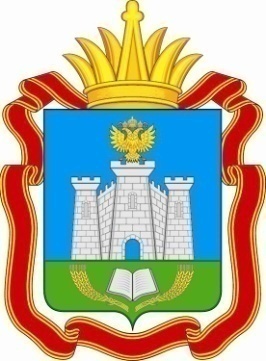 Результаты проведения проверок в отношении
 общеобразовательных учреждений 
в части соблюдения лицензионных 
требований и условий в 2021 году
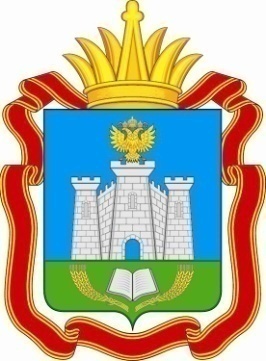 Применение статей Кодекса РФ об административных правонарушениях 
от 30 декабря 2001 года № 195-ФЗ
Статья 19.20
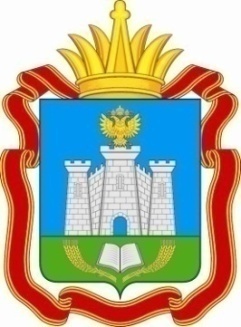 Предмет лицензионного контроля
соблюдение лицензионных требований при осуществлении образовательной деятельности организациями, осуществляющими образовательную деятельность
 
Лицензионные требования установлены 
Положением о лицензировании образовательной деятельности, утвержденным Постановлением Правительства РФ от 18.09.2020 № 1490.
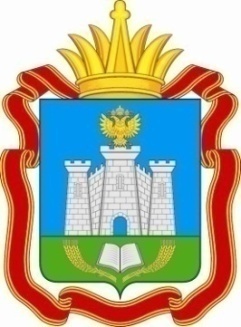 Классификация нарушений лицензионных требований, повлекших возбуждение дел об административных правонарушениях
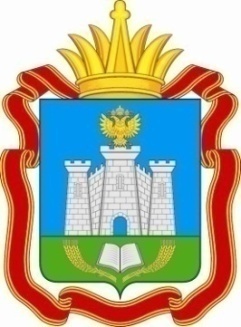 Классификация нарушений лицензионных требований, повлекших возбуждение дел об административных правонарушениях
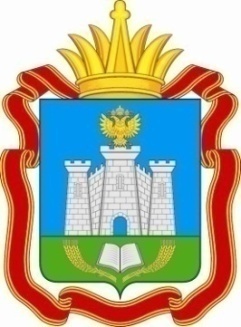 Классификация нарушений лицензионных требований, повлекших возбуждение дел об административных правонарушениях
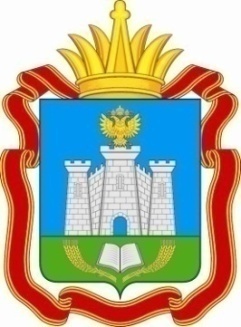 Классификация нарушений лицензионных требований, повлекших возбуждение дел об административных правонарушениях
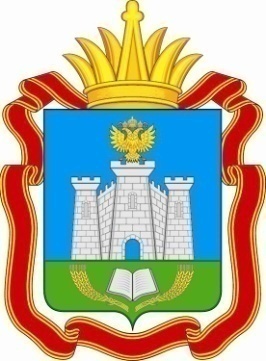 Грубые нарушения 
лицензионных требований и условий